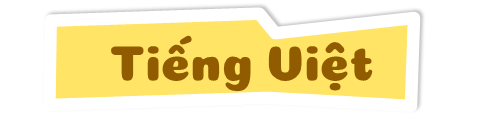 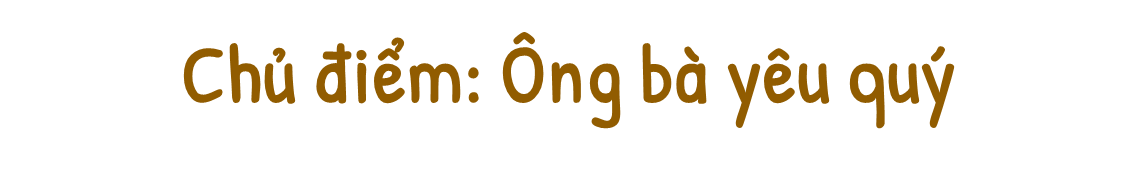 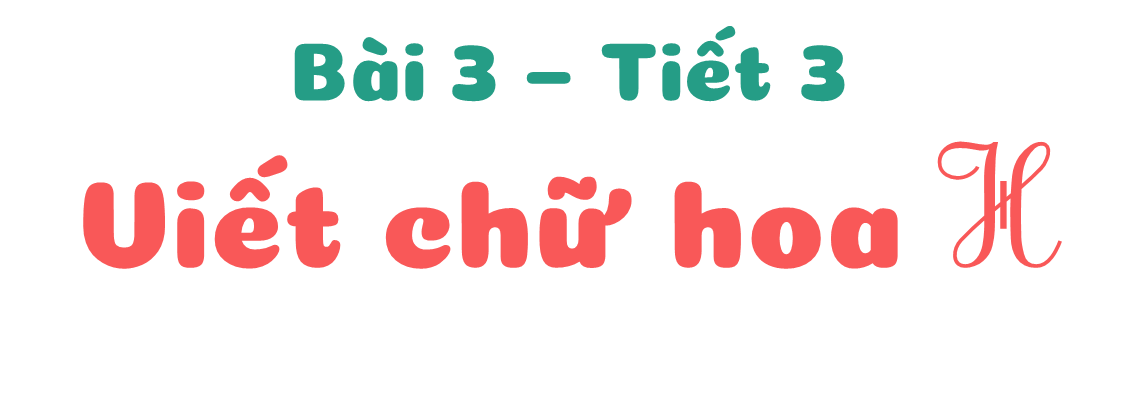 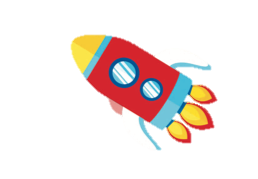 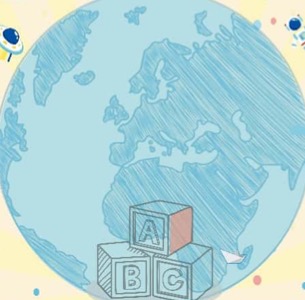 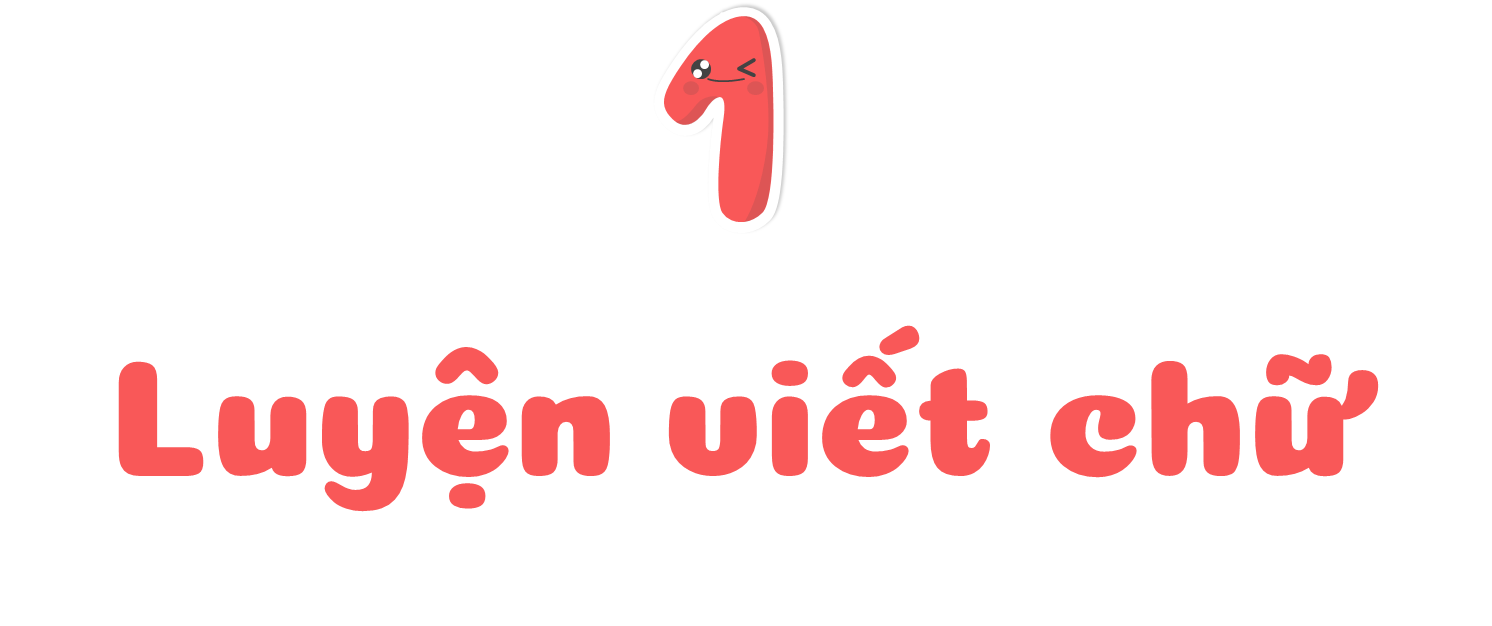 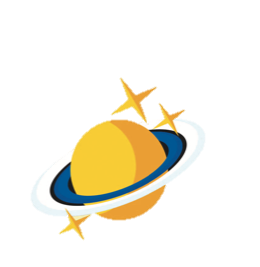 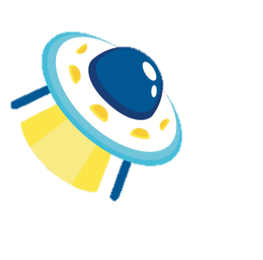 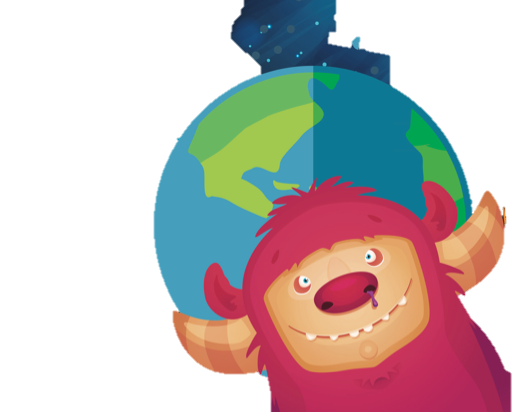 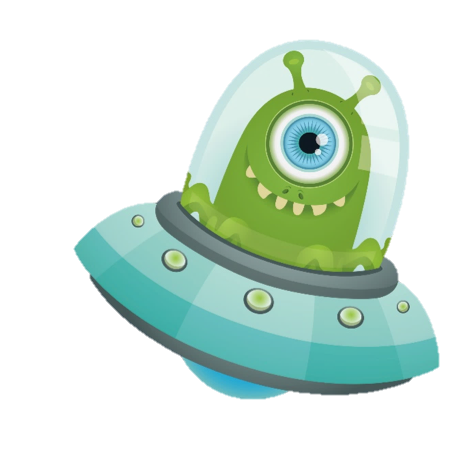 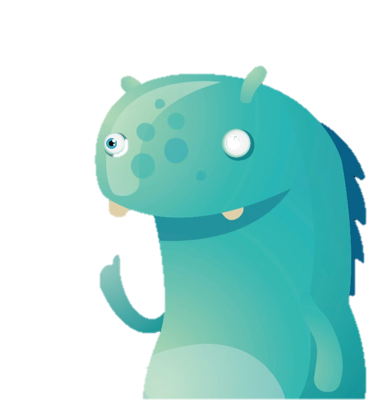 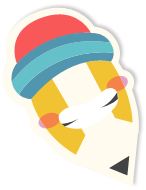 Chữ H được viết bởi 4 nét:
nét khuyết
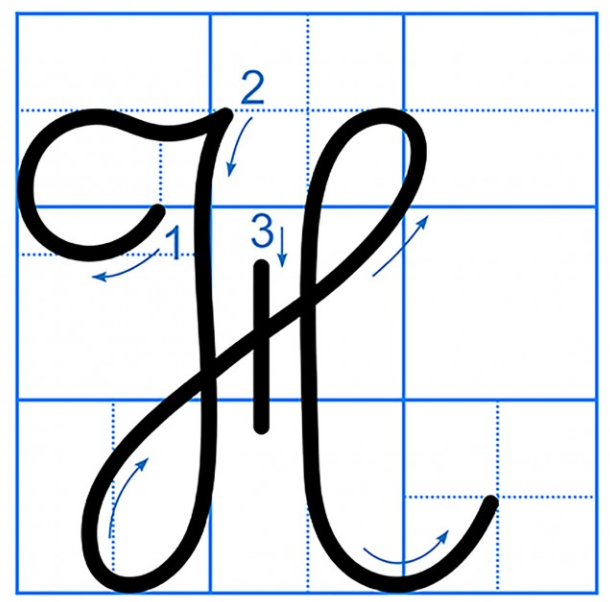 Cùng tìm hiểu
nét cong trái
2 
ô ly rưỡi
nét thẳng đứng
nét khuyết
nét móc trái
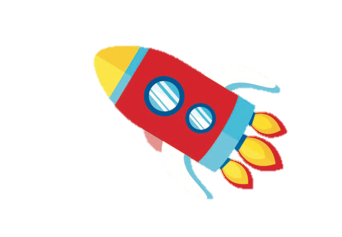 2 ô ly rưỡi
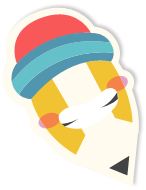 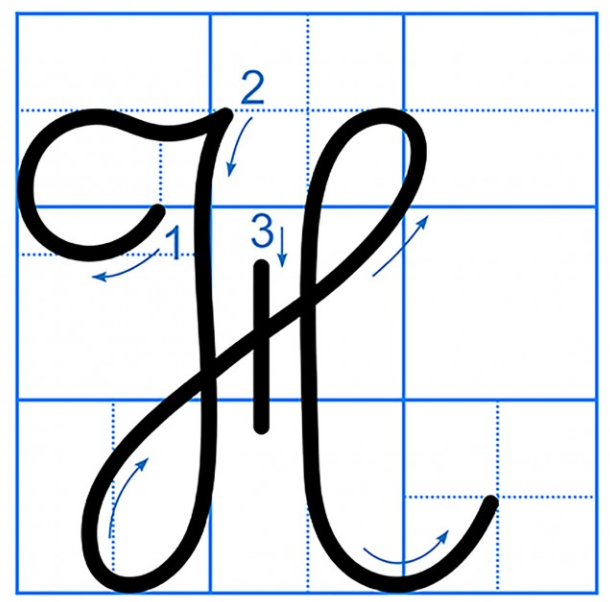 Cùng quan sát
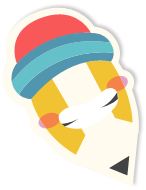 nét khuyết
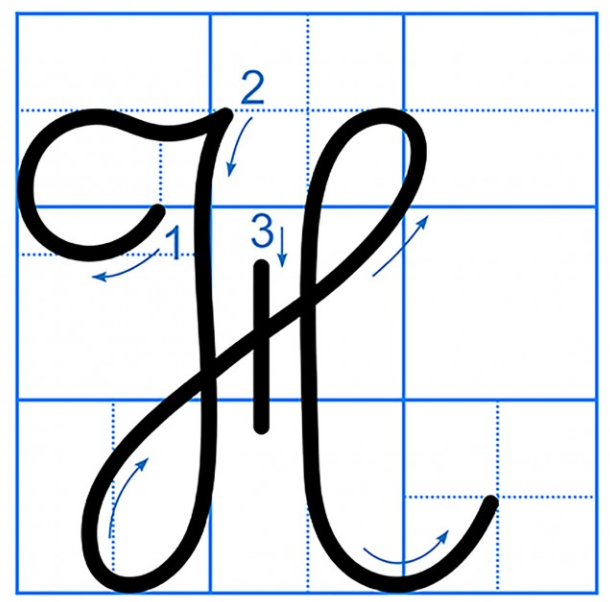 nét cong trái
Viết vào VBT
Cùng luyện viết
2 
ô ly rưỡi
nét thẳng đứng
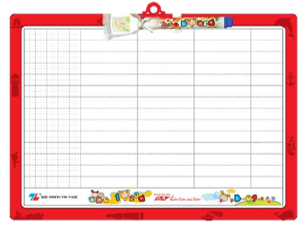 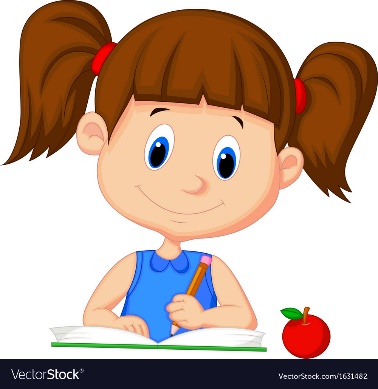 Viết vào bảng con
nét khuyết
nét móc trái
2 ô ly rưỡi
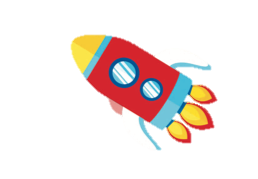 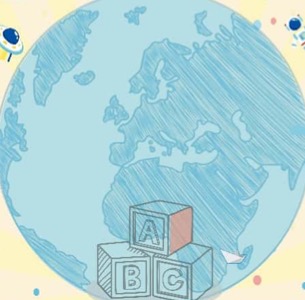 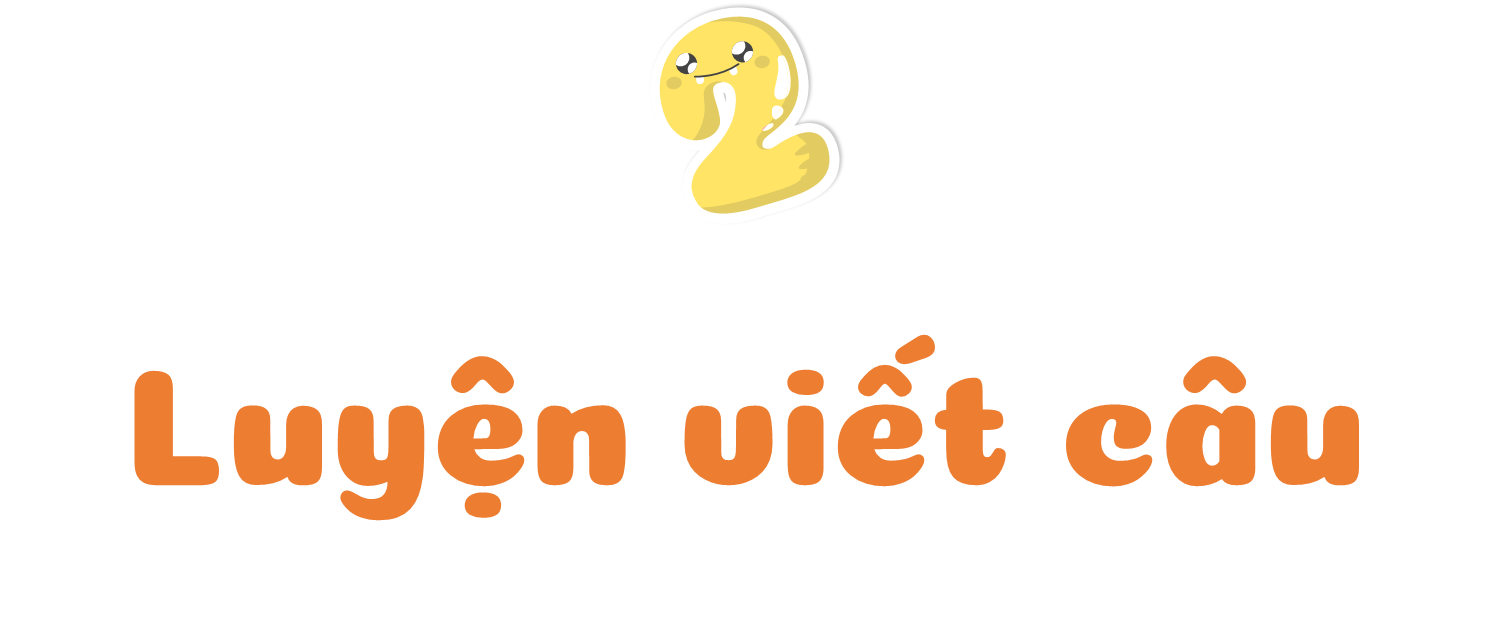 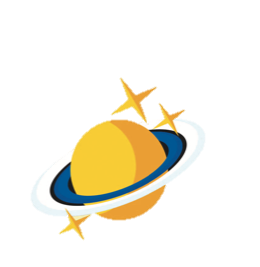 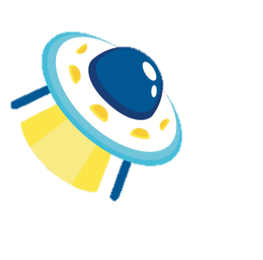 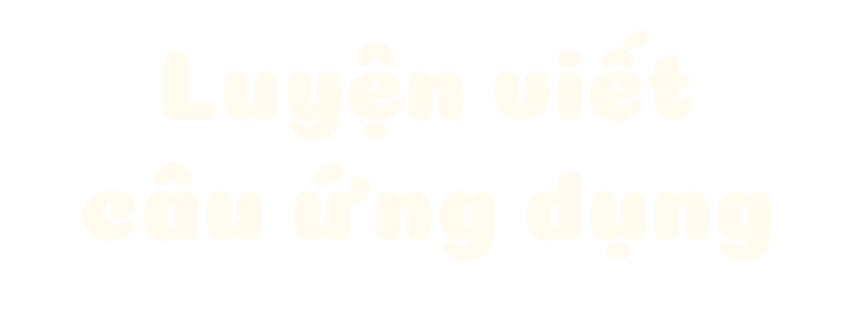 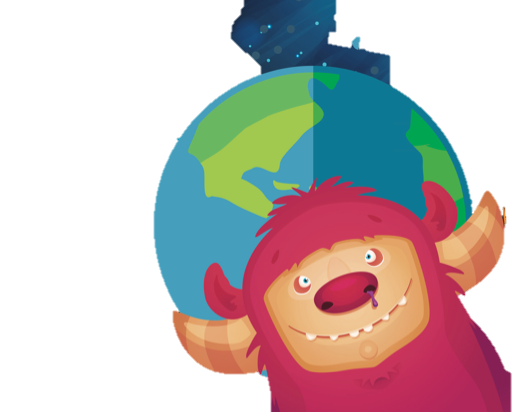 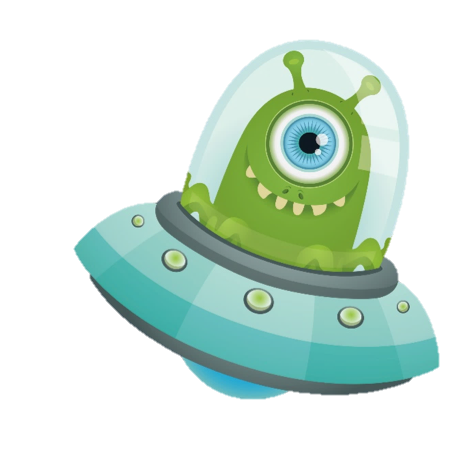 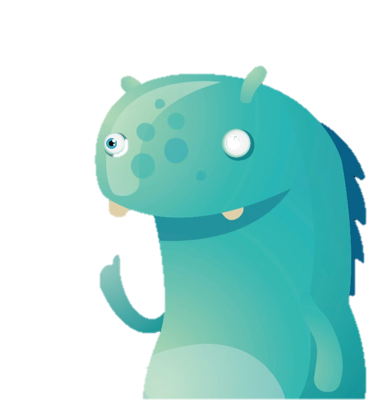 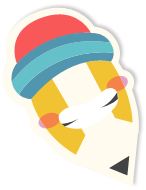 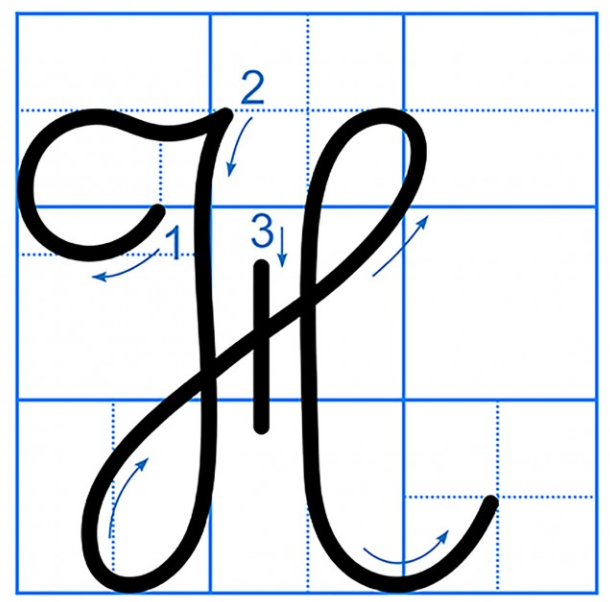 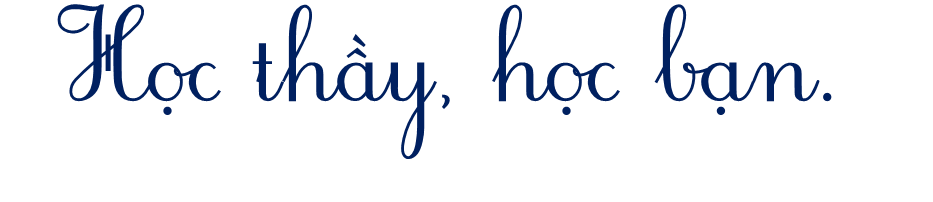 Câu ứng dụng
Ý nghĩa: 
Luôn cầu tiến, học hỏi từ thầy cô, bạn bè để ngày càng tiến bộ
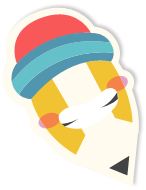 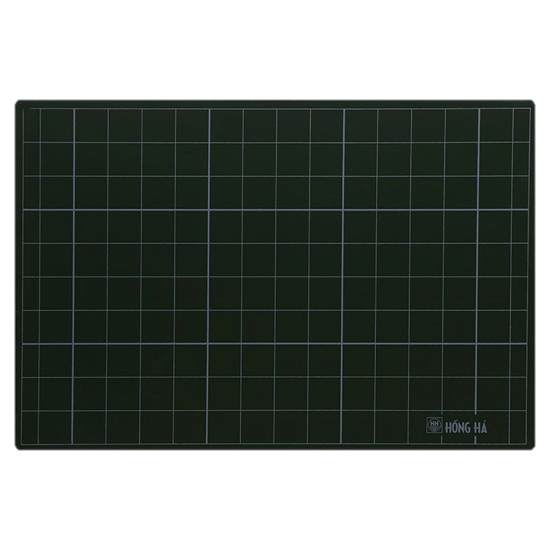 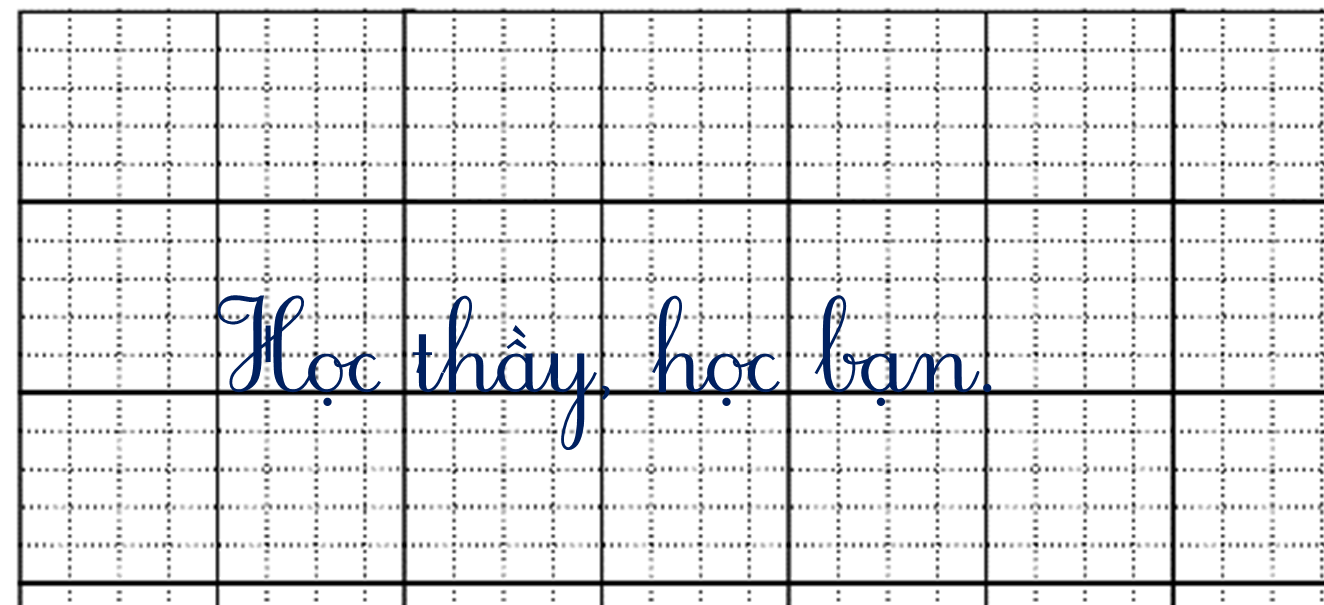 Câu ứng dụng
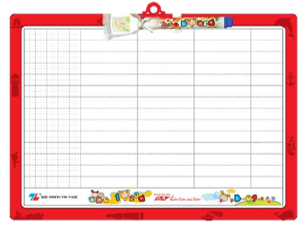 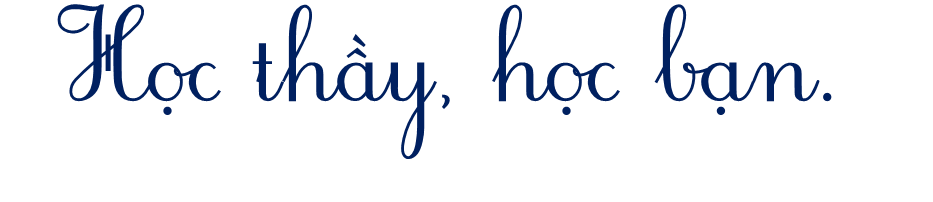 Viết vào bảng con
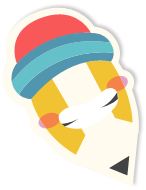 Dấu huyền 
đặt trên chữ â
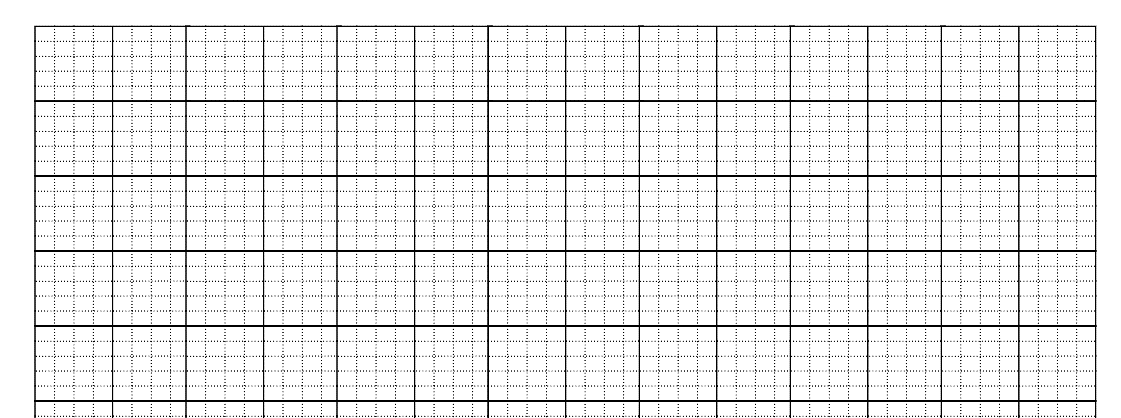 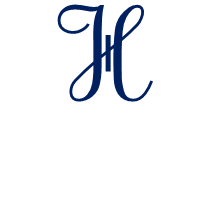 Viết vào 
Vở tập viết
Em chú ý cách đặt dấu thanh nhé!
Câu ứng dụng
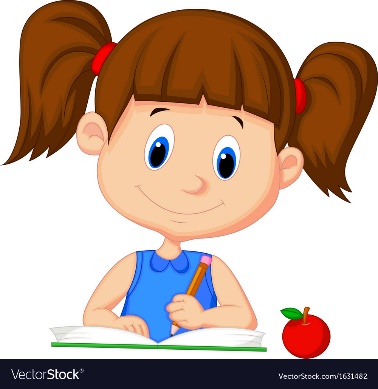 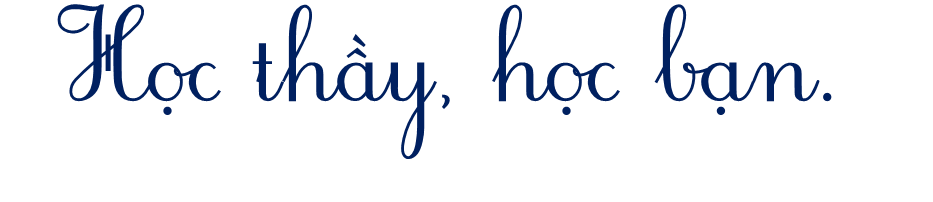 Dấu nặng 
đặt dưới chữ o, a
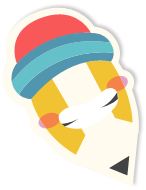 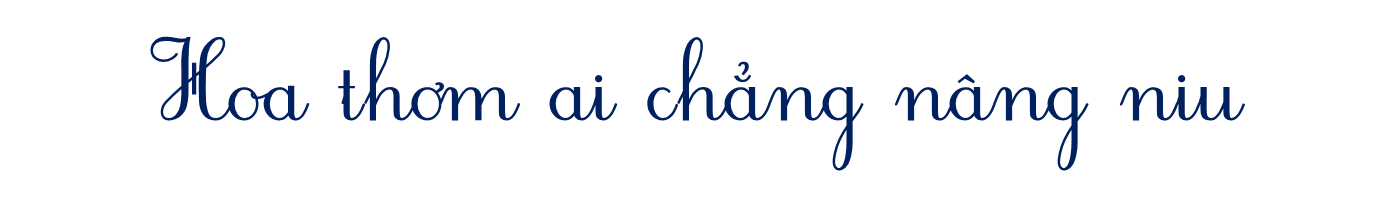 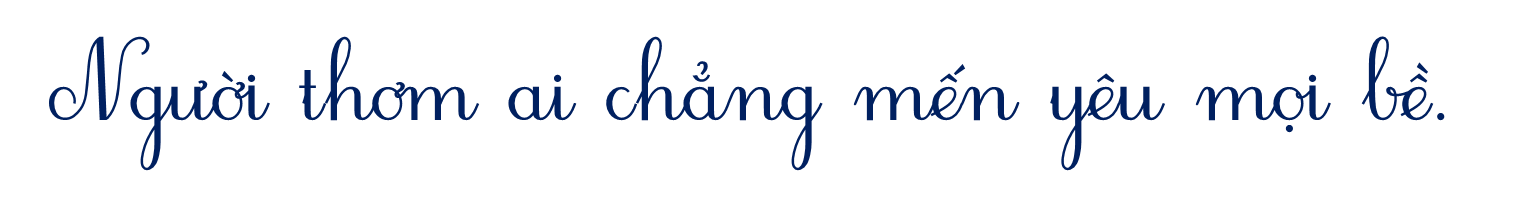 Luyện viết thêm
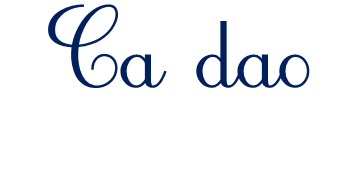 Ý nghĩa: Người lịch sự, lễ phép, yêu quý mọi người thì sẽ được mọi người yêu quý.
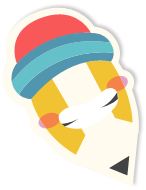 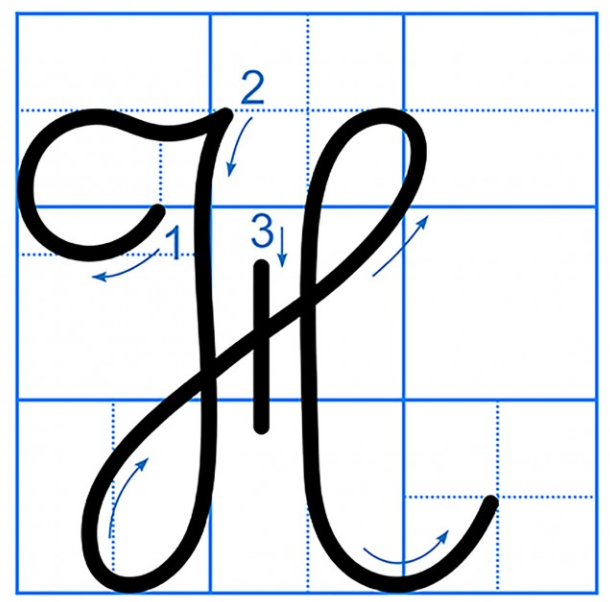 Em chú ý cách đặt dấu thanh nhé!
Viết vào 
Vở tập viết
Luyện viết thêm
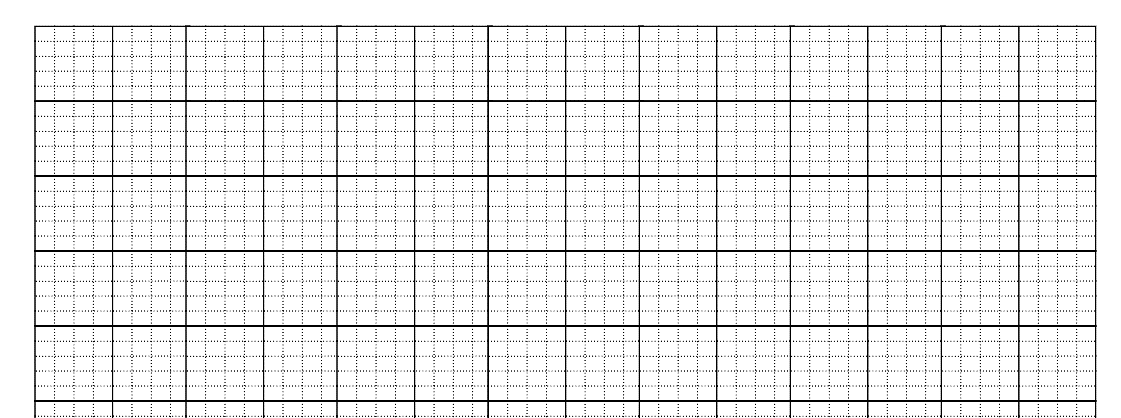 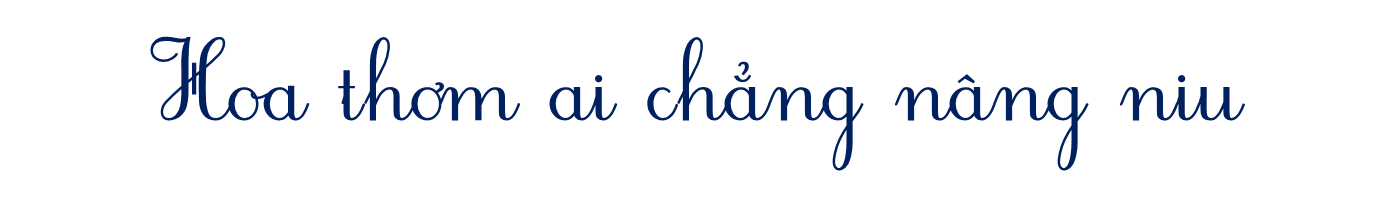 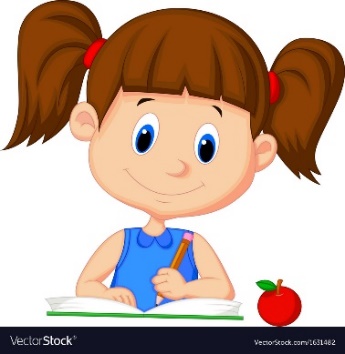 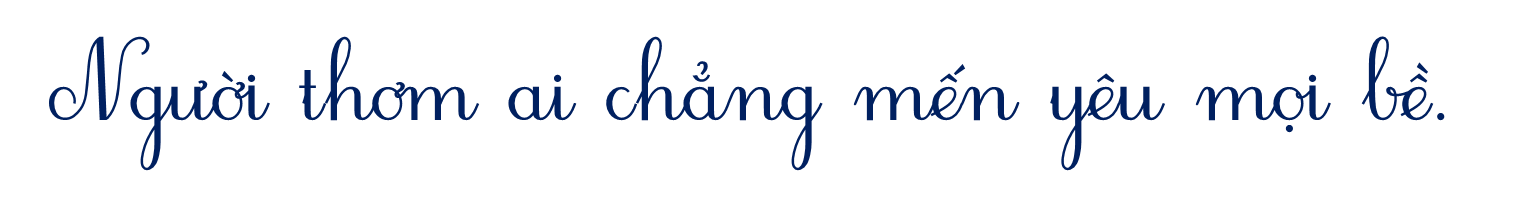 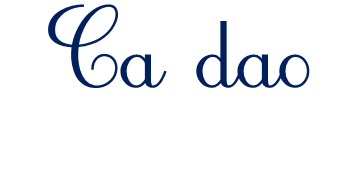 Tiếng Việt
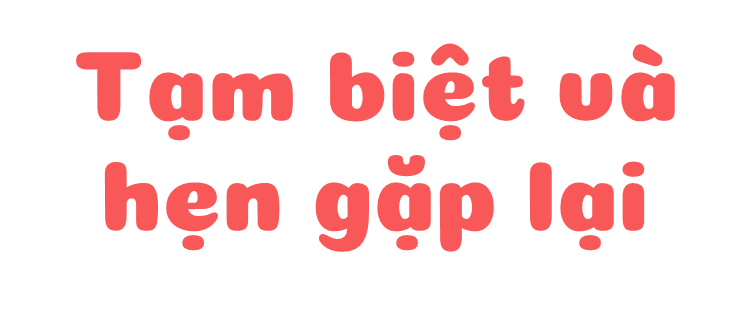